Convex Hull
Convex Hull
Convex Hull dari himpunan titik S adalah himpunan convex terkecil (convex polygon) yang mengandung S
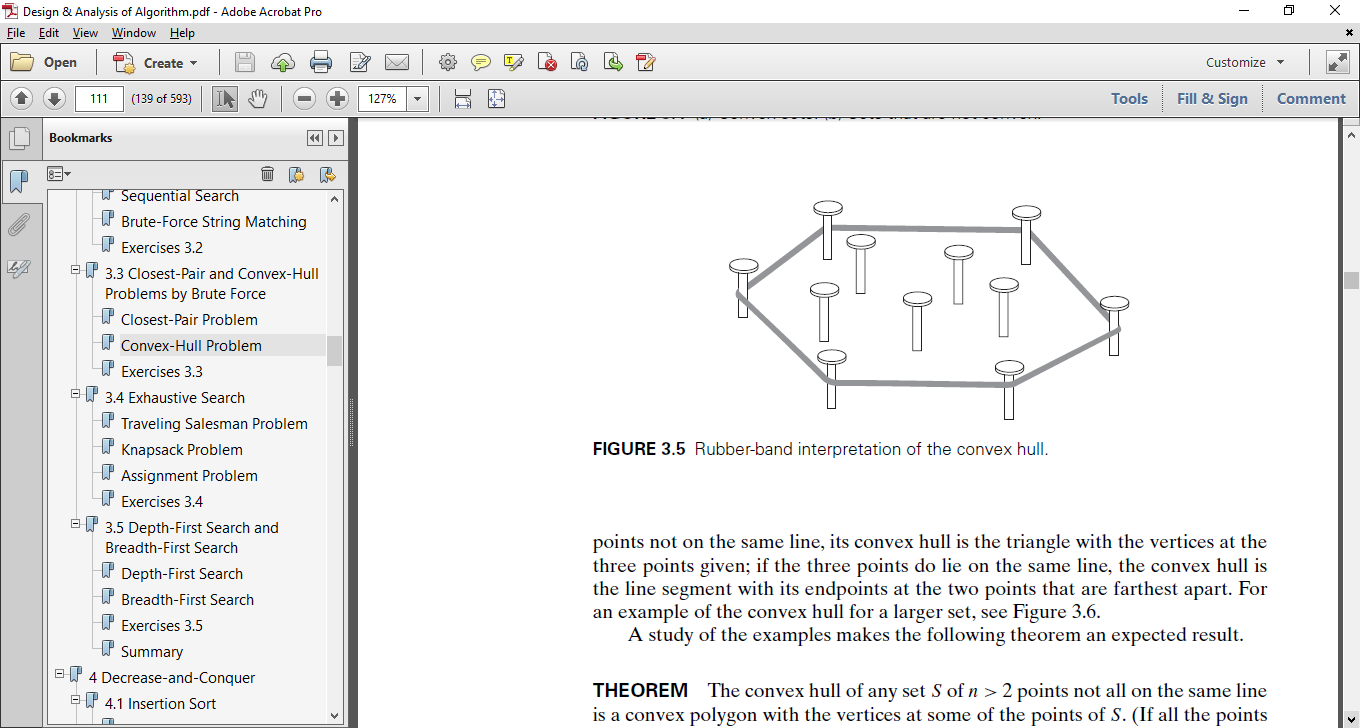 2
Ide Divide and Conquer
Tujuan: menemukan kumpulan titik ‘terluar’ yang membentuk convex hull
Ide dasar: menggunakan metoda Quick Sort
S: himpunan titik sebanyak n, dengan n>1, yaitu titik p1(X1, y1) hingga pn(xn, yn) pada bidang Cartesian dua dimensi
Kumpulan titik diurutkan berdasarkan nilai absis yang menaik, dan jika ada nilai absis yang sama, maka diurutkan dengan nilai ordinat yang menaik
p1 dan pn adalah dua titik ekstrim yang akan membentuk convex hull untuk kumpulan titik tersebut.
3
Ide Divide and Conquer (2)
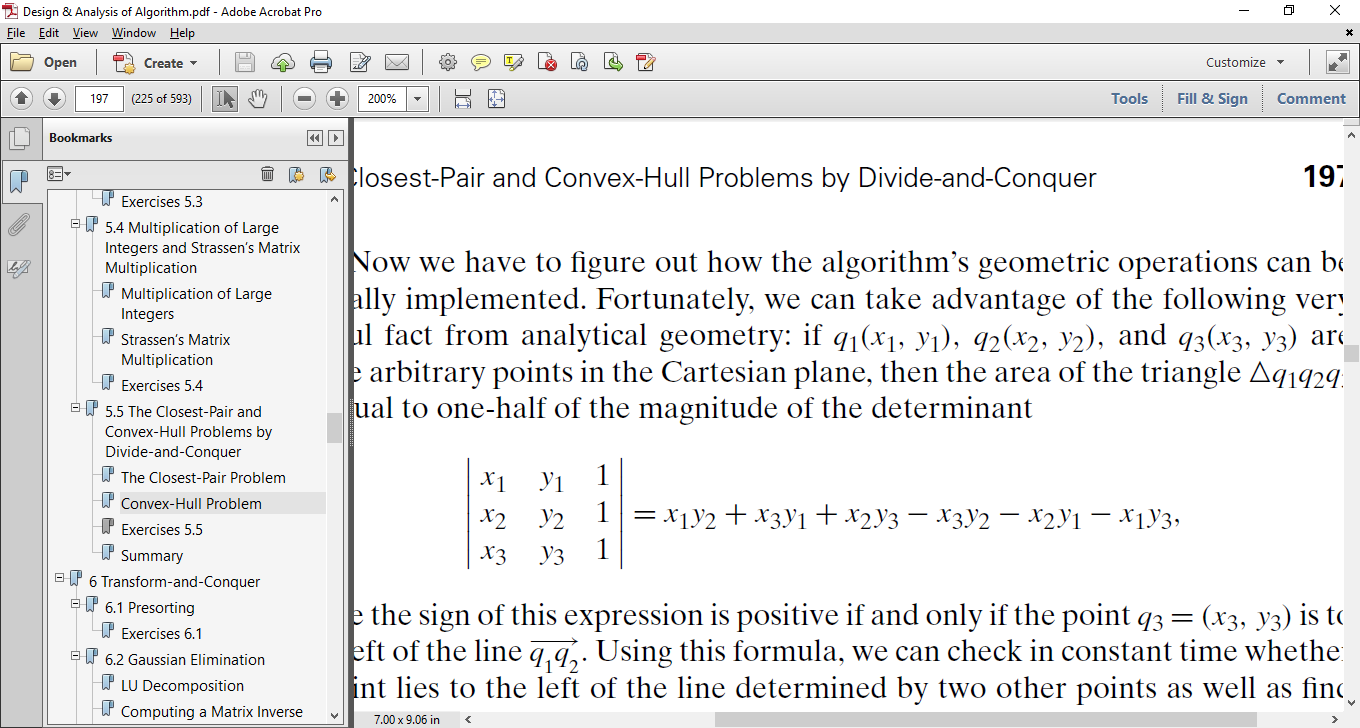 4
Ide Divide and Conquer (3)
5
Ilustrasi
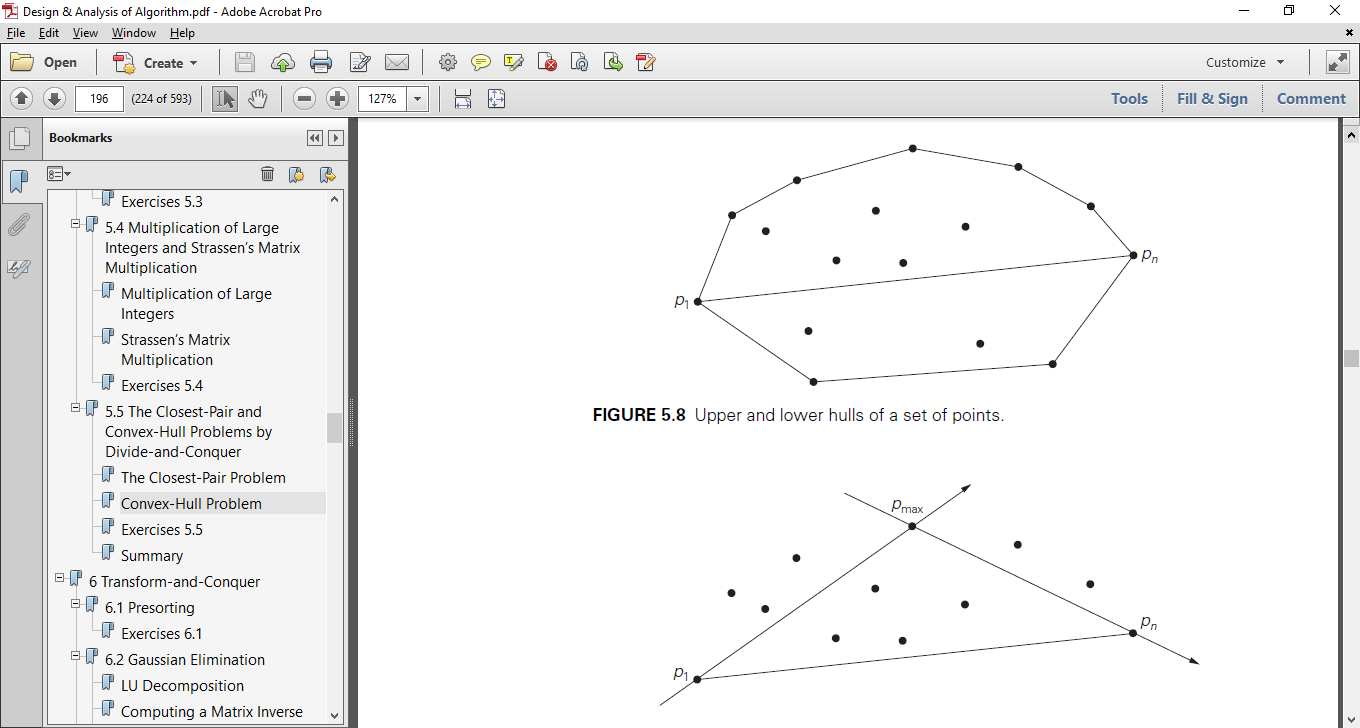 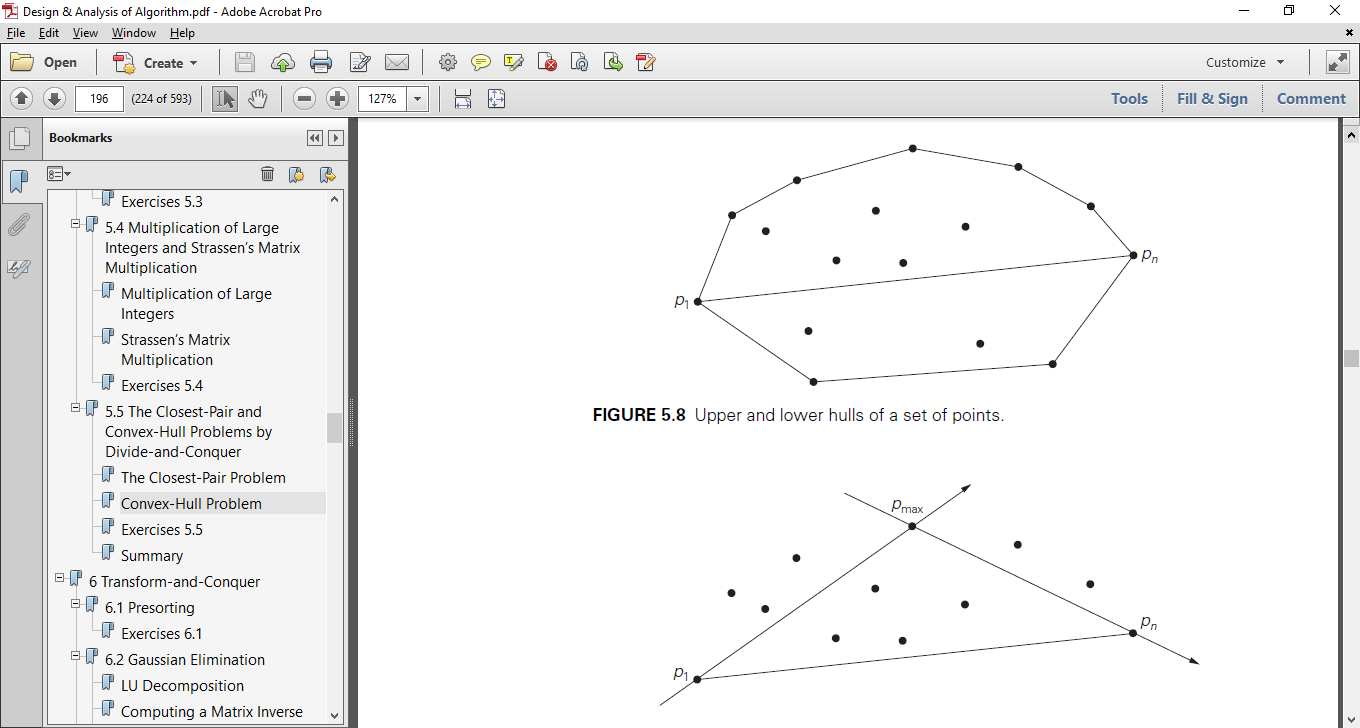 6
Selamat belajar
7